Aim:  To what extent did the West African kingdoms experience “Golden Ages”?
Aim: How did trade contribute to the rise of Ghana?
Aim:  To what extent did the West African kingdoms experience “Golden Age”?
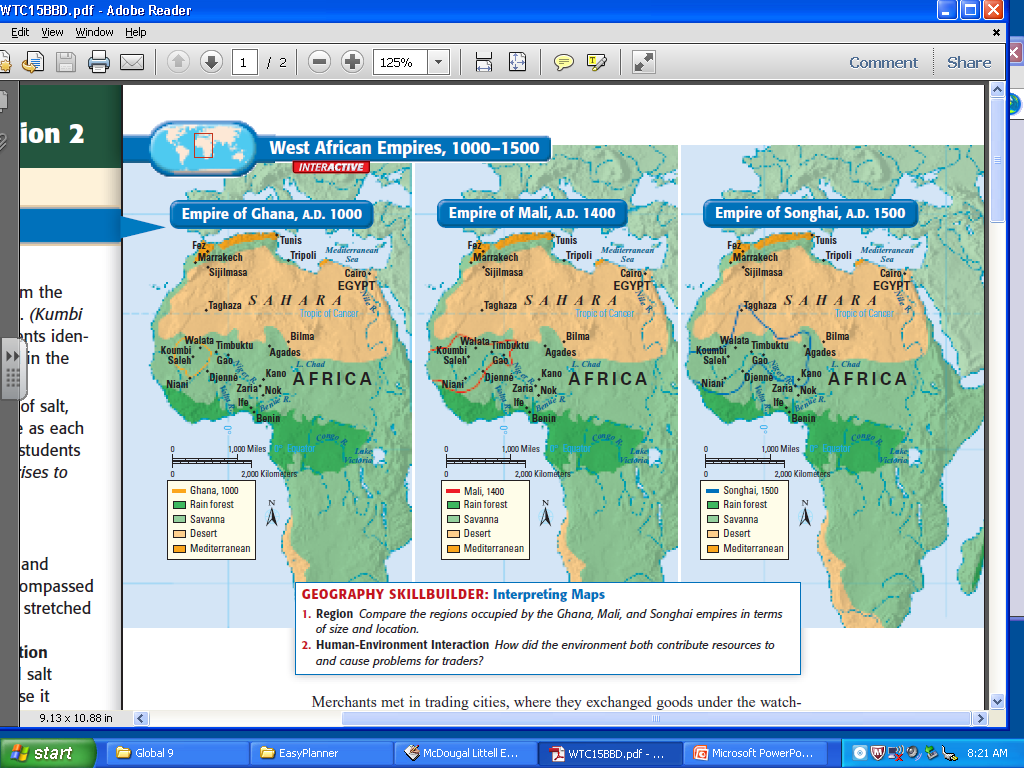 Geographic reference
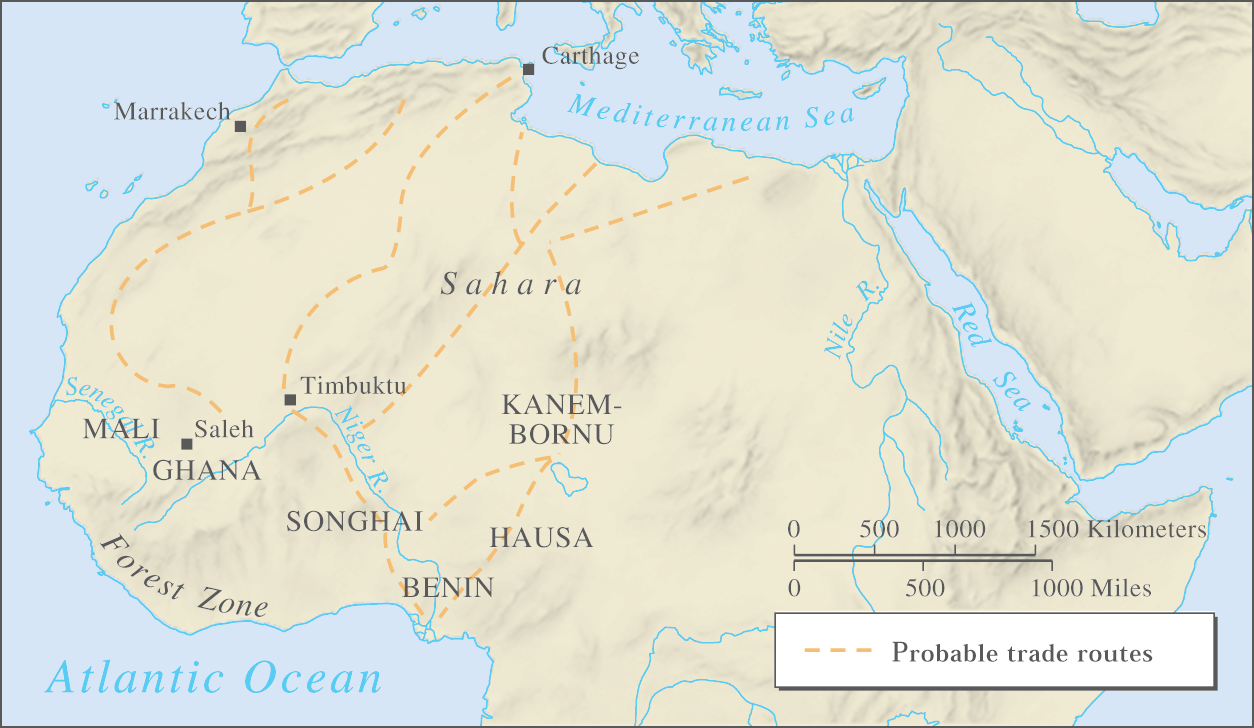 SALT
GOLD
Caravans
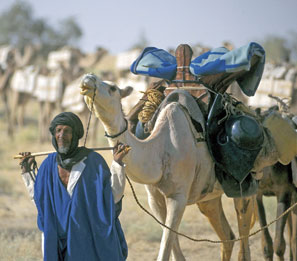 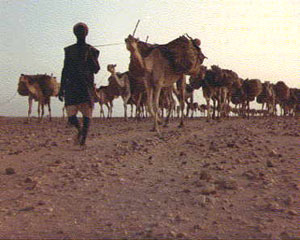 Salt
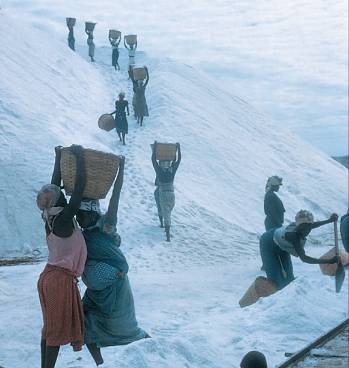 Plentiful in north & along coast 
Berber mines in the Sahara
Used to:
Preserve food *(no refrideration)
Flavor food
Maintain health
[Speaker Notes: About 500mg of sodium a day is considered the least you need. That's 1/4 teaspoon of table salt. There is no official recommended daily intake for sodium. However, healthy individuals are advised to limit sodium intake to 2,400mg, and that figure is used for determining the percent daily value for sodium on food labels. Americans now consume about 4,000 milligrams of sodium per day -- about twice the recommended amount.]
Salt tablets
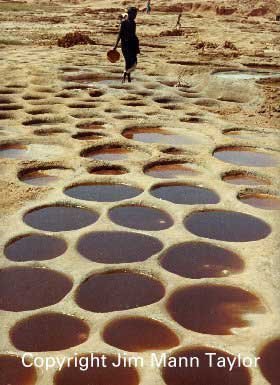 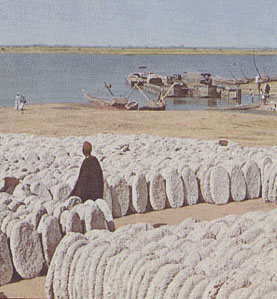 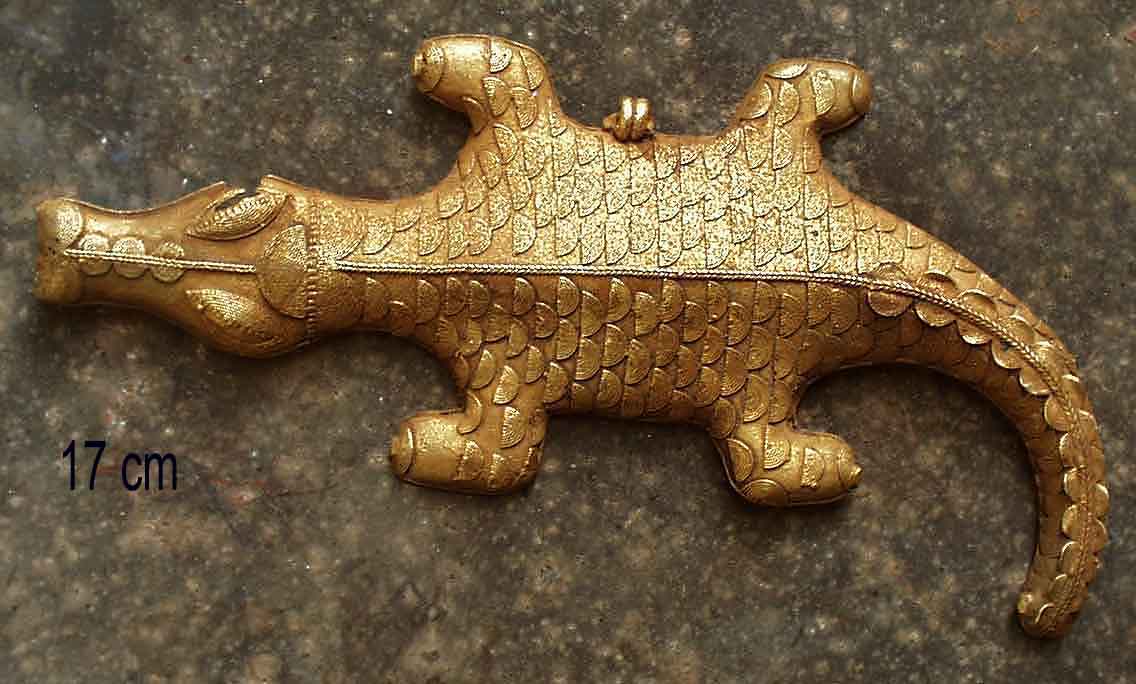 Interactive map
West African trade Routes and Empires, C.E. 1000 - 1500
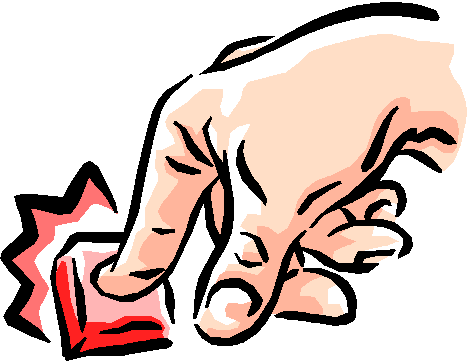